The BHS Learning Journey
GCSE continues this way!
Mock exam: Paper 1 and Paper 2
Practice questions completed and assessed
Model answers unpicked and critiqued
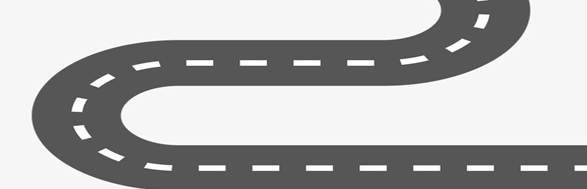 Revision techniques shared
 and modelled
HT2B: Retention assessment
54 marks based on Paper 1: Christianity learning
The Six Beliefs
The nature of Allah
The Five Roots of Usal ad-Din
Malaikah
Risalah
Holy Books
End of Year 10 Preparation
Year 10 Summer Term 2
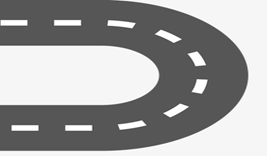 Living the Christian Life
Matters of life and death
Marriage and the Family
Christian Beliefs
PAPER 1: RECAP and RETENTION LEARNING
Year 10 Summer Term 1
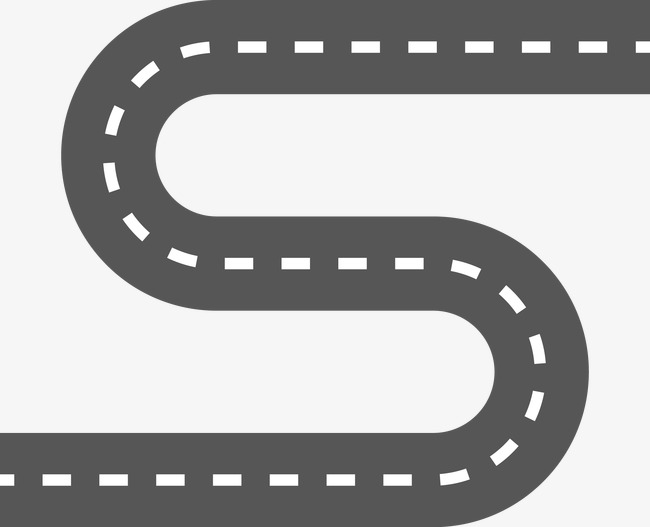 PAPER 1: SECTION 3- Living the Christian Life
The worldwide Church
The future of the Church
Year 10 Spring Term 2
Local church
Pilgrimage
HT2b Assessment: Marriage and the family and Living the Christian Life
Prayer
Worship
Sacraments
Festivals
HT2a Assessment: Christian Beliefs and Marriage and the Family
Origins of the universe
Sanctity of life
Issues of the
natural world
Year 10 Spring Term 1
Euthanasia
Life After Death
PAPER 1: SECTION 2- Marriage and the Family
PAPER 1: SECTION 4- Matters of Life and Death
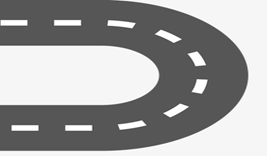 Gender
prejudice
Sex outside marriage
The afterlife
Contraception
Roles of men and women
Families
Marriage
Year 10 Autumn Term 2
Divorce
Homosexuality
Salvation
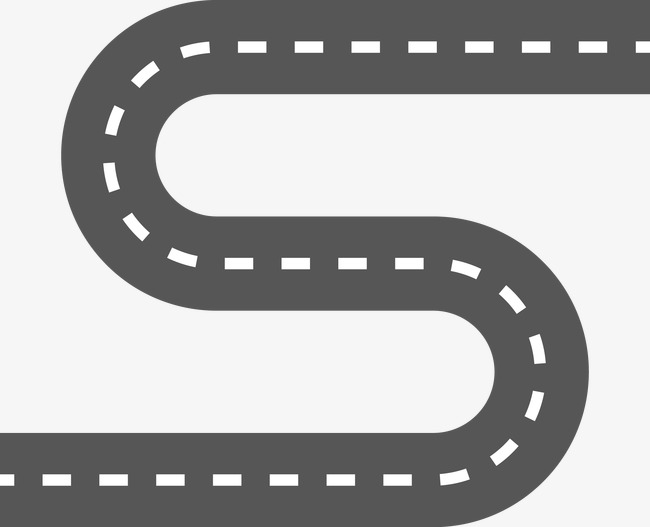 HT1a Assessment: Christian Beliefs
Solutions to the problem of evil
Creation
Jesus
Evil and suffering
The crucifixion
The Problem of evil
The Trinity
Nature of God
PAPER1: SECTION 1- Christian Beliefs
RE GCSE begins
Year 10 Autumn Term 1